Форма №П-1“Сведения о производстве и отгрузке товаров и услуг” Указания и рекомендации по заполнению
Приказ Росстата:
Об утверждении формы от 22.07.2019 №419
Общие положения
* Некоммерческие органиазции предоставляют форму при осуществлении производства товаров и услуг для реализации другим юридическим и физическим лицам
2
Территориальный орган
Федеральной службы государственной статистики
по Республике Саха(Якутия)
Предоставление отчетности при наличии территориально обособленных подразделений (ТОП)
При наличии у ЮЛ обособленных подразделений форма заполняется как по каждому обособленному подразделению, так и по юридическому лицу без этих обособленных подразделений.
Организация, имеющая ТОП
Организация, не имеющая ТОП
Обособленное подразделение - любое территориально обособленное от нее подразделение, по месту нахождения, которого оборудованы стационарные рабочие места. 
Признание обособленного подразделения организации таковым производится независимо от того, отражено или не отражено его создание в учредительных или иных организационно-распорядительных документах организации, и от полномочий, которыми наделяется указанное подразделение. При этом рабочее место считается стационарным, если оно создается на срок более одного месяца.
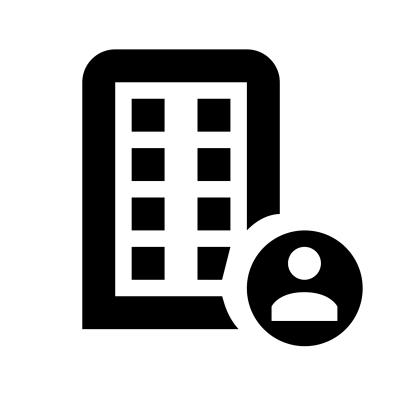 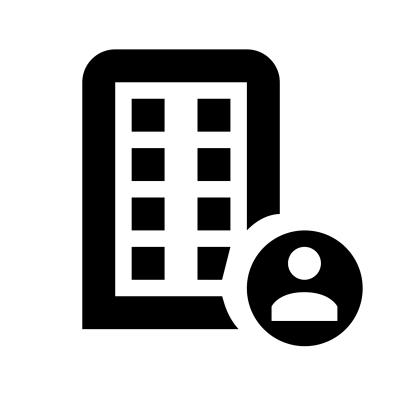 ОКПО ЮЛ ХХХХХХХХ
ОКПО ЮЛ ХХХХХХХХ
Головная организация ХХХХХХХХ980001
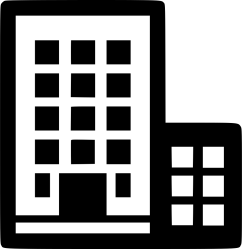 Отчет предоставляется по коду ОКПО юридического лица
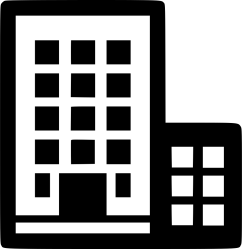 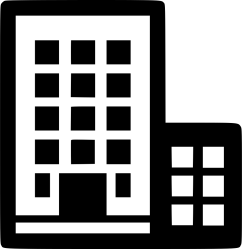 ТОП ХХХХХХХХ980002
ТОП ХХХХХХХХ980003
Отчет предоставляется по коду головной организации и ТОПам
3
Территориальный орган
Федеральной службы государственной статистики
по Республике Саха(Якутия)
Структура формы
4
Территориальный орган
Федеральной службы государственной статистики
по Республике Саха(Якутия)
Раздел 1
5
Территориальный орган
Федеральной службы государственной статистики
по Республике Саха(Якутия)
Раздел 1
6
Территориальный орган
Федеральной службы государственной статистики
по Республике Саха(Якутия)
Раздел 2
В разделе 2 формы № П–1 по свободным строкам приводится распределение данных по подразделениям организации, осуществляющим определенные виды деятельности в соответствии с Общероссийским классификатором видов экономической деятельности ОК 029 – 2014 (КДЕС ред. 2) по приложению № 4 к настоящим Указаниям. При этом в графе A указывается наименование вида деятельности, в графе B – его код в соответствии с графой 1 указанного приложения.
Сумма данных, приведенных по свободным строкам раздела 2, должна равняться данным строки 01 раздела 1 по соответствующим графам.
7
Территориальный орган
Федеральной службы государственной статистики
по Республике Саха(Якутия)
Раздел 3
8
Территориальный орган
Федеральной службы государственной статистики
по Республике Саха(Якутия)
Раздел 4
Перевозки грузов
Грузооборот
Учет ведется в натуральном выражении:
Масса груза = количество мест * вес одного места

Учет ведется в других показателях:
Объем перевозок определяется расчетным путем (раздел II приложения № 3 к настоящим Указаниям)
Учет ведется в натуральном выражении:
Грузооборот = Σ Масса груза по каждому заезду*расстояние перевозки
Учет ведется в других показателях:
Грузооборот определяется расчетным путем (раздел II приложения № 3 к настоящим Указаниям)
9
Территориальный орган
Федеральной службы государственной статистики
по Республике Саха(Якутия)
Раздел 5. Сведения о произведенной продукции
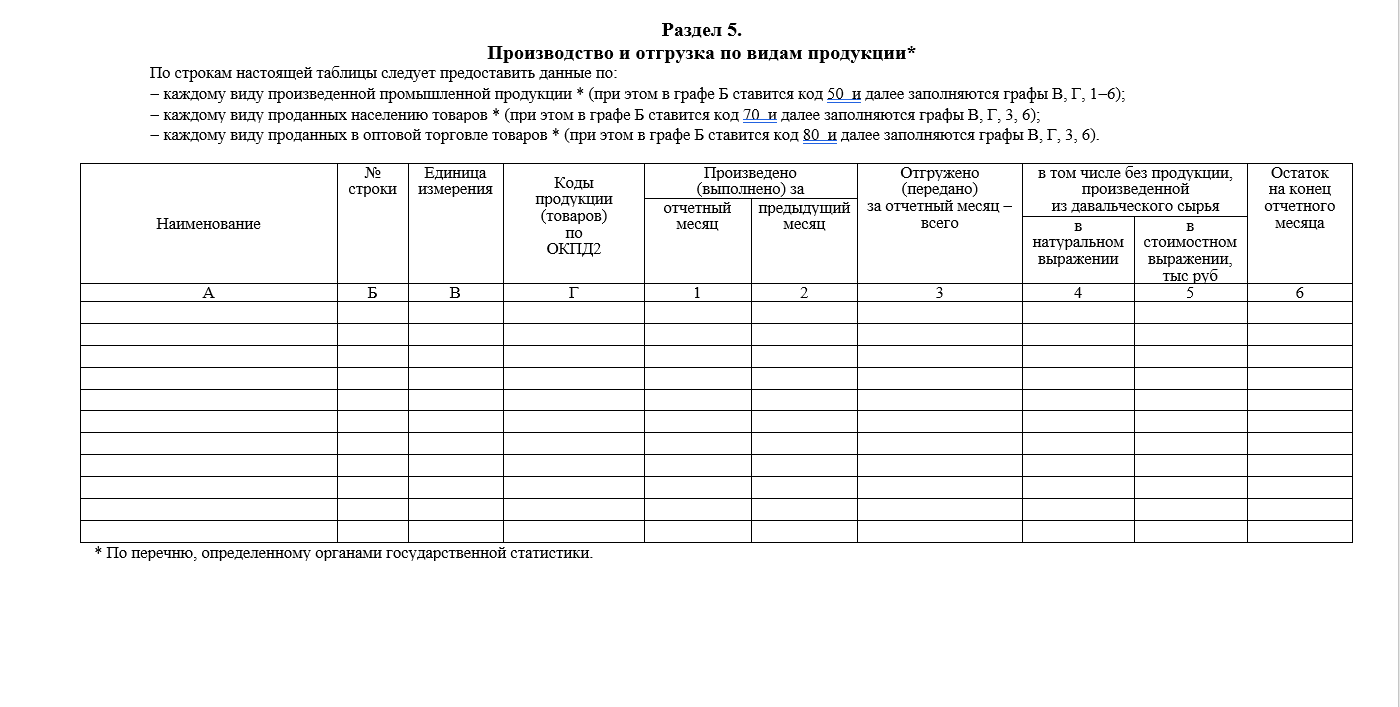 Стоимостная оценка конкретных видов продукции осуществляется в фактических ценах продажи (без НДС, акцизов и аналогичных обязательных платежей), включая суммы возмещения из бюджетов всех уровней на покрытие льгот, предоставляемых отдельным категориям граждан в соответствии с законодательством Российской Федерации.
Продукция, выработанная как из собственного сырья и материалов, так и из неоплачиваемых сырья и материалов заказчика (давальческого), предназначенная для отпуска другим ЮЛ и ФЛ, своему капитальному строительству и своим подразделениям, зачисленная в состав основных средств или оборотных активов, выданная своим работникам в счет оплаты труда, а также израсходованная на собственные производственные нужды.
Наименования произведенных конкретных видов продукции и единиц их измерения в соответствии с перечнем (номенклатурой), определенной органами государственной статистики.
Проставляется код строки «50», означающий, что по данной строке приведены сведения о произведенной юридическим лицом продукции.
10
Территориальный орган
Федеральной службы государственной статистики
по Республике Саха(Якутия)
Раздел 5. Сведения о продаже населению отдельных товаров
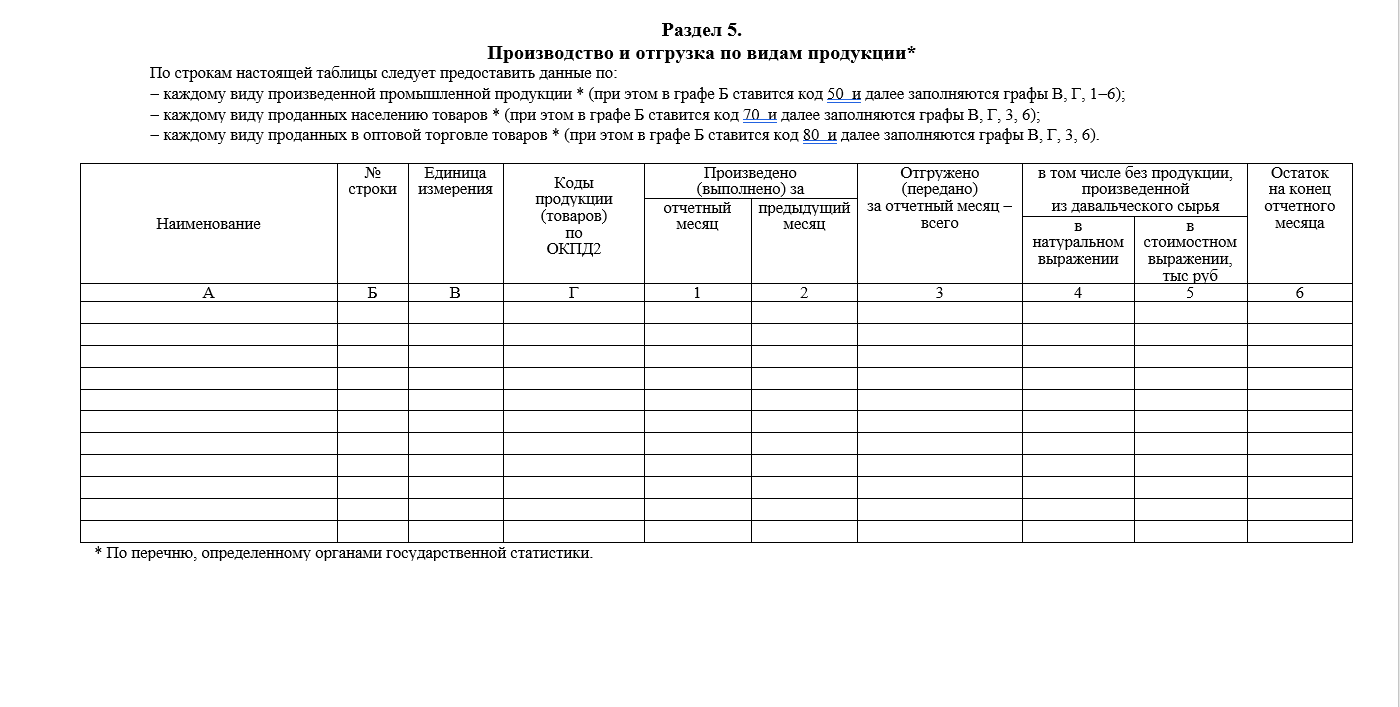 Тыс. рублей
Не заполняется.
Не заполняется.
Сведения об остатках на конец отчетного месяца.
Указывается наименование товара (согласно приложению № 1).
Приводятся сведения о розничной продаже данного товара за отчетный месяц.
Проставляется код строки «70», означающий, что по данной строке приведены сведения о розничной продаже товаров.
11
Территориальный орган
Федеральной службы государственной статистики
по Республике Саха(Якутия)
Раздел 5. Сведения об оптовой продаже отдельных товаров
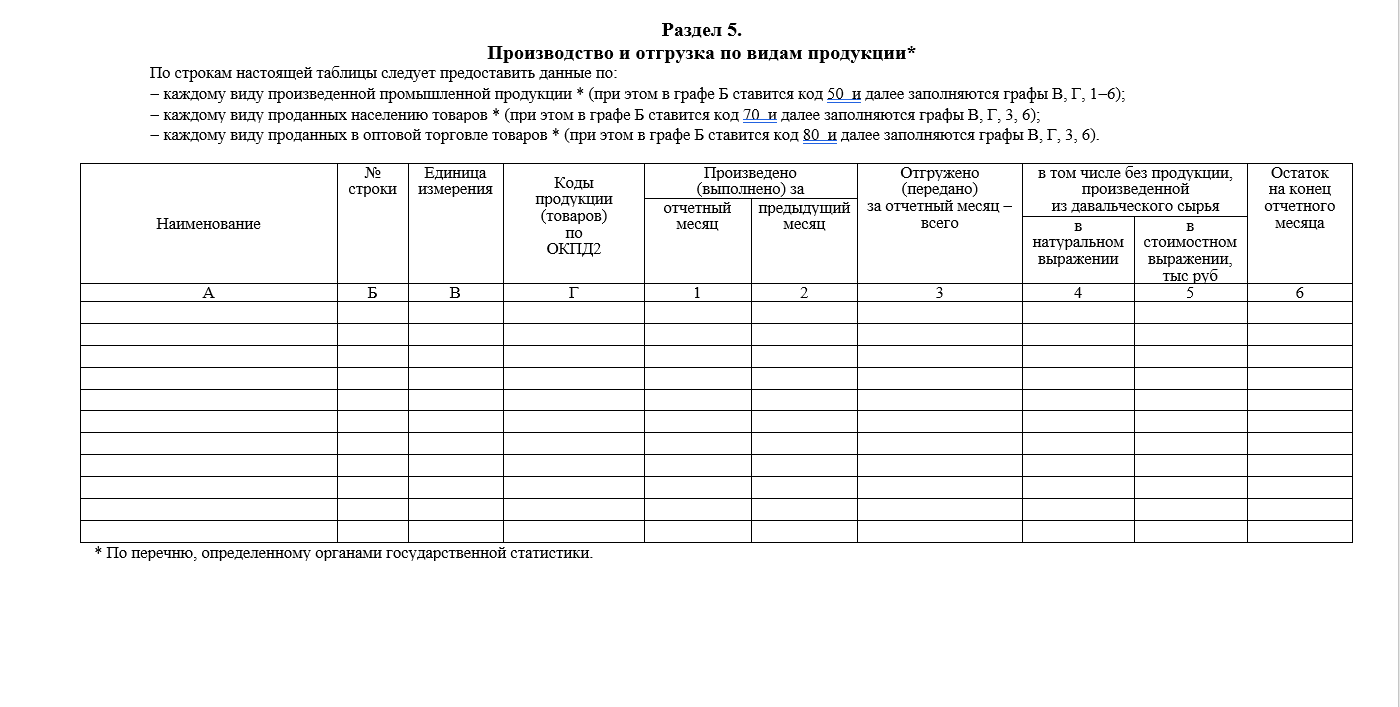 Не заполняется.
Не заполняется.
Сведения об остатках на конец отчетного месяца.
Заполняются в соответствии с приложением № 2.
Приводятся сведения об оптовой продаже каждого товара за отчетный месяц.
Проставляется код строки «80», означающий, что по данной строке приведены сведения об оптовой продаже товаров, приобретенных на стороне и предназначенных для перепродажи ЮЛ или ИП.
12
Территориальный орган
Федеральной службы государственной статистики
по Республике Саха(Якутия)
По вопросам заполнения  ф.№ П-1:
отдел статистики предприятий  
т. (4112) 42-47-77
Стрекаловская Мария Владимировна,
Мандиева Ульяна Владимировна

по вопросам представления и сдачи отчета :
т. (4112) 42-37-23, 42-48-18

по вопросам к программному обеспечению
т.(4112) 42-42-34, 42-30-22

Электронная почта отдела
sakha.04@gks.ru

Сайт Саха(Якутия)стат
sakha.gks.ru
13